The WiBee App: A new tool to explore wild bee pollinators on your farm
Katy Thostenson, Hannah Gaines Day, Jeremy Hemberger, Claudio Gratton
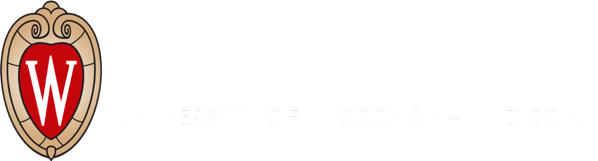 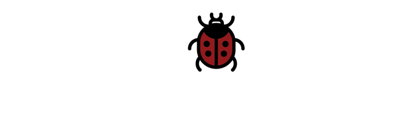 What is WiBee: The Wisconsin Wild Bee App?
WiBee is a citizen science smartphone app designed for growers to survey the bees visiting your blooming crops.
Conduct simple 5 minute bee surveys and track the pollinators visiting your crops over time.
Collect data and contribute to pollinator science and our understanding of Wisconsin’s wild bee communities!
Thank you growers for your input!
Atoms to Apples
Brightonwoods Orchard
Door Creek Orchard
Ela Orchard
Gwenyn Hill Farm
Hafs Road Orchard
IPM Institute of North America
Lapacek’s Orchard
Munchkey Apples
Pleasant Springs Orchard
Ten Eyck Orchard
The Apple Hut
The WiBee App was developed by Dan Imhoff, Caracal Inc.
Funding for the program was provided by a Baldwin Wisconsin Idea Endowment grant and Gwenyn Hill Farm
1
Why are wild bees important?
2
Why do we need citizen science?
3
How does the WiBee app work?
Squash bee
Photo by Maddy Vierbuchen
1
Why are wild bees important?
35% of our crop species and 85% of all flowering plants depend on pollinators
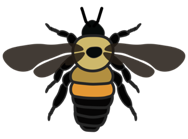 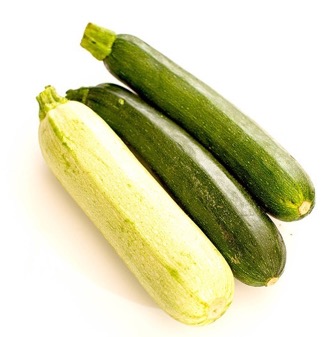 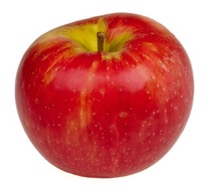 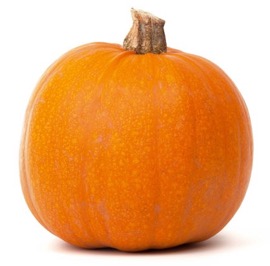 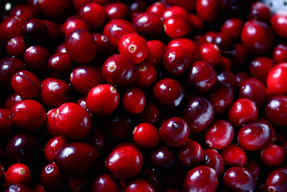 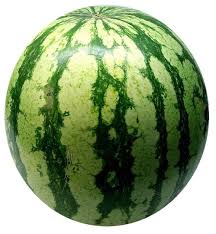 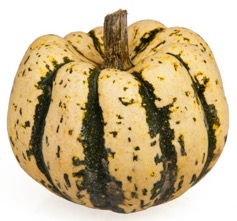 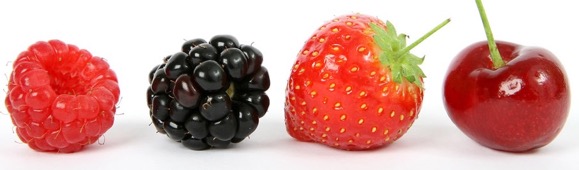 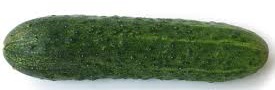 [Speaker Notes: Bees are also crucial to Wisconsin’s ecosystems, foraging on and pollinating 85% of all flowering plants.]
Poor pollination = Poor fruit set and quality
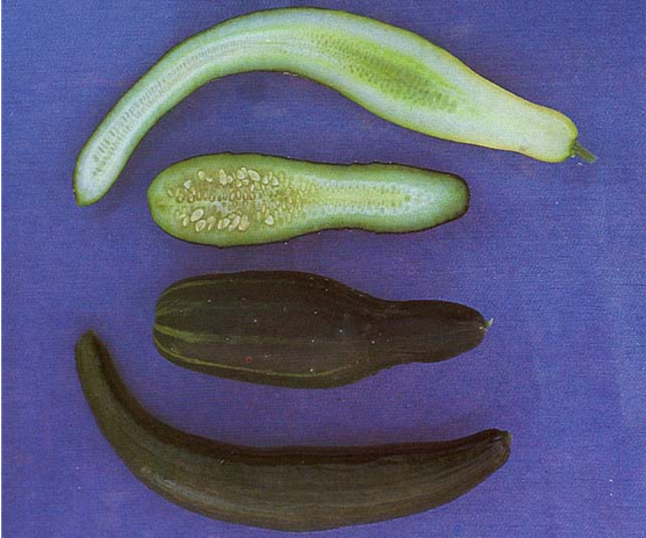 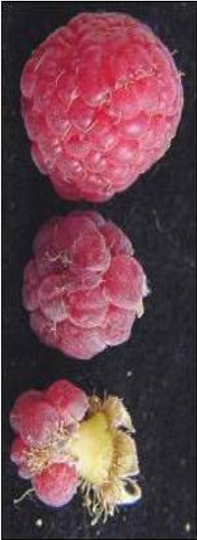 [Speaker Notes: Poor pollination can lead to poor fruit set and poor fruit quality.]
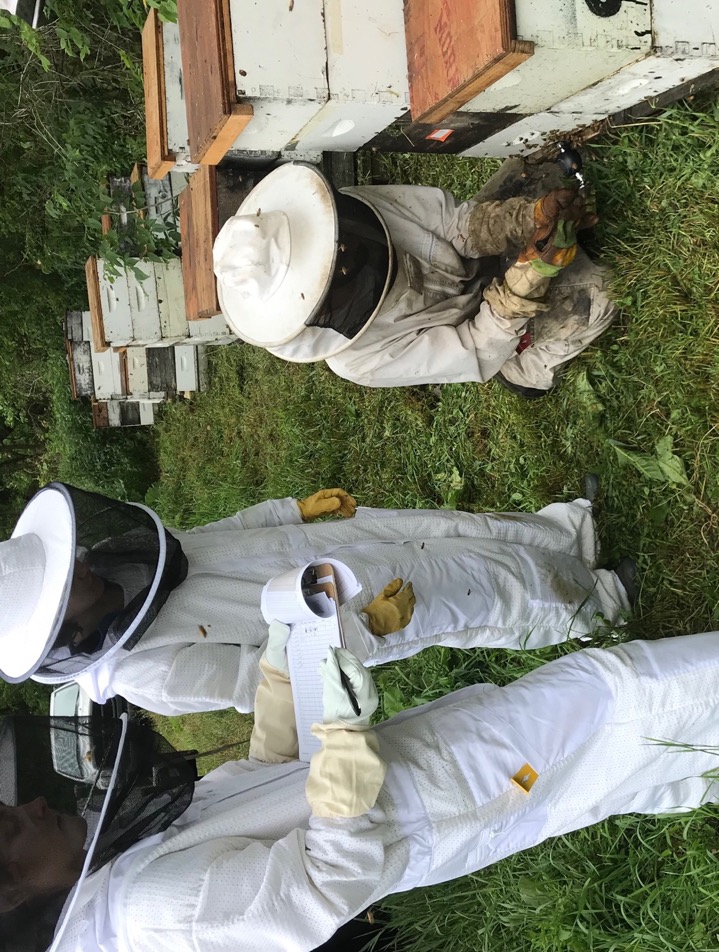 We have one species of honey bee (Apis mellifera) in Wisconsin. It’s not a native bee.
Photo by Maddy Vierbuchen
Honey bees are generalist foragers.
A single hive can have 60,000 bees.
Beekeepers’ high annual honey bee colony losses can lead to higher hive rental costs for growers
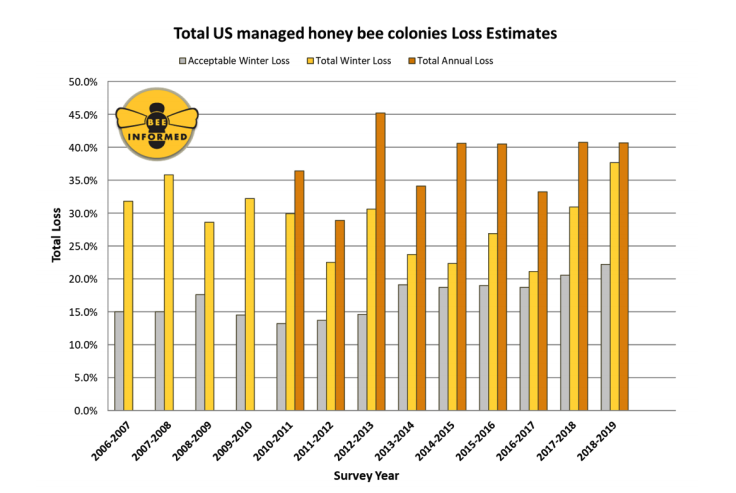 Chart based on data from an annual survey of beekeepers (Bee Informed Partnership)
[Speaker Notes: There are many causes, including pesticide use, varroa mites, disease, loss of habitat and floral resources.

This is all affecting wild bee populations as well, yet there is strength in diversity.]
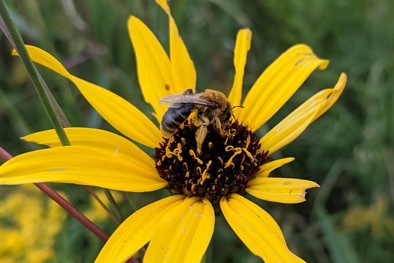 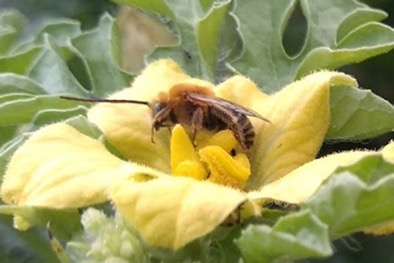 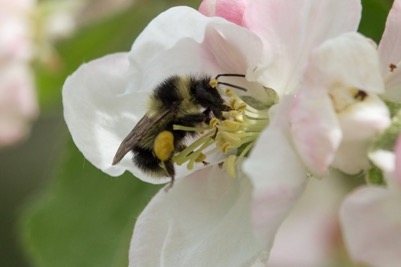 Wisconsin has over 400 species of native, wild bees.
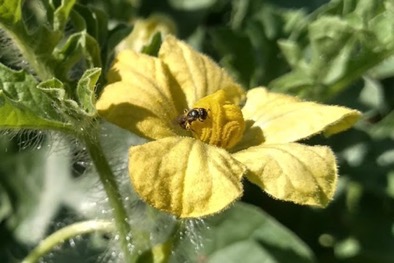 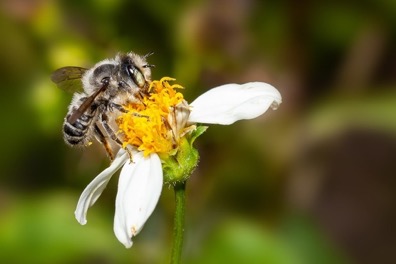 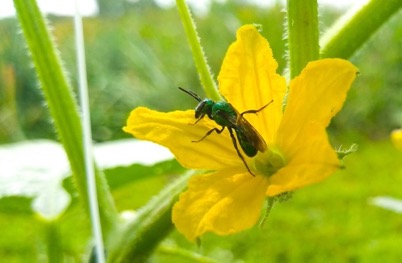 A diverse and abundant wild bee community provides these benefits:
Active earlier in season and in cooler temps
Buzz pollinate
Deposit more pollen per visit compared to honey bee
Less susceptible to honey bee disease
Photo by Flickr user coniferconifer
Can I rely on wild bees for pollination instead of honey bees?
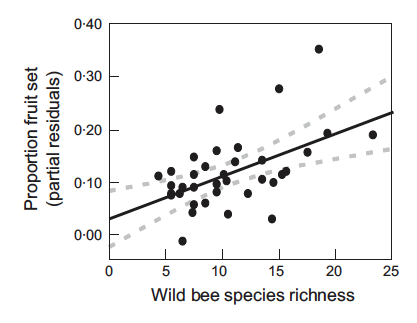 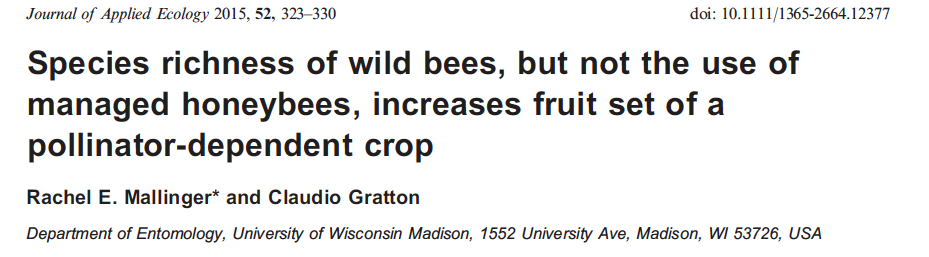 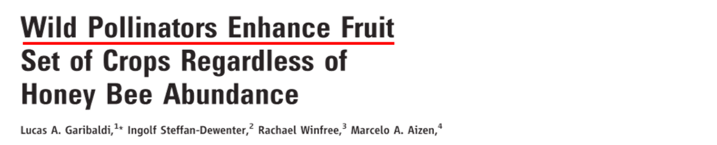 Fruit set increases with increasing wild bee species, regardless of honey bees
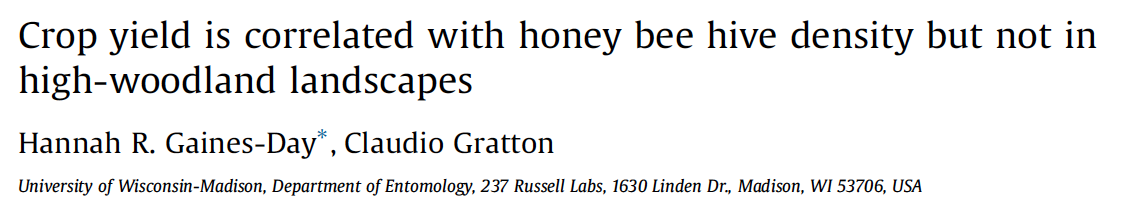 Honey bees, like wild bees, are influenced by non-crop areas in the nearby landscape
[Speaker Notes: “We collected historical (2000–2011) data on yield and honey bee hive stocking density from 38 commercial cranberry growers in central Wisconsin. Using mixed- model regression analyses we found that cranberry yield was strongly, positively correlated with hive density but this effect diminished as the proportion of the surrounding landscape in woodland increased. Thus, at cranberry marshes in low-woodland landscapes (e.g., <42% woodland within 1 km), increasing the density of honey bees increased yields by about1000 kg/hive, while cranberry marshes in high woodland landscapes saw no effect of adding honey bees. These results suggest that honey bees, like wild bees, are influenced by non-crop areas in the surrounding landscape and that landscape context should be considered when making management recommendations for the use of honey bees for crop pollination.”]
Our solution: Develop a grower citizen science tool to expand our data to model wild bee pollination.
2
Why do we need citizen science?
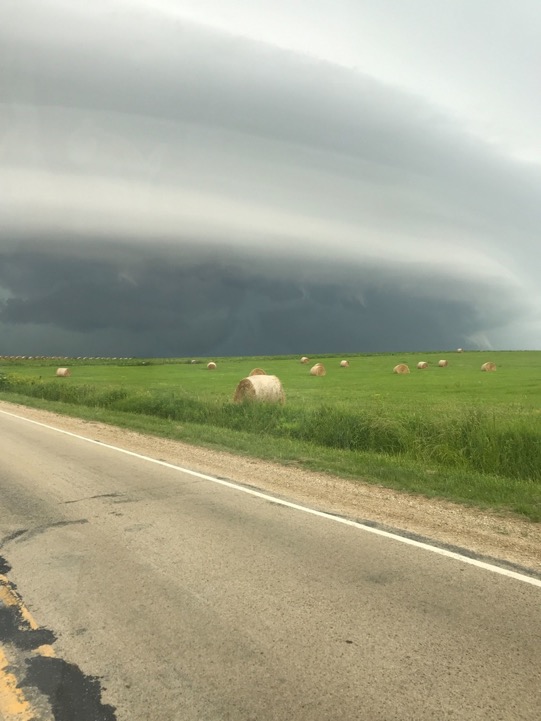 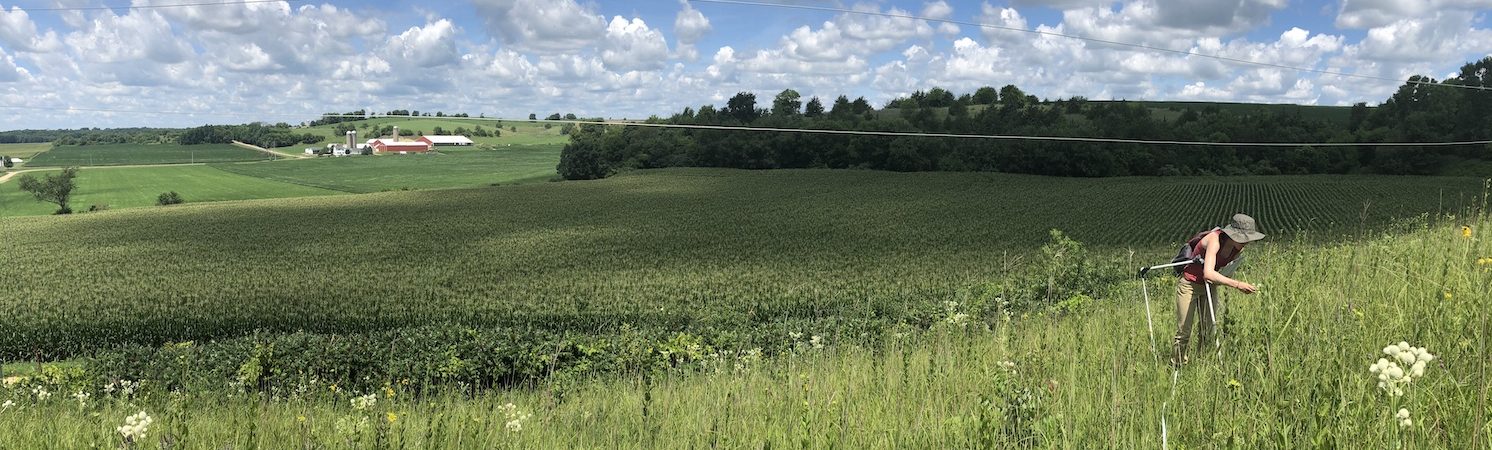 We need your help to collect more data:
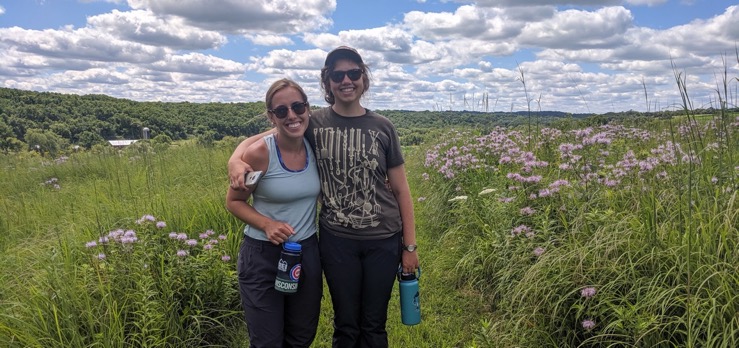 Bee communities vary at a local farm level:
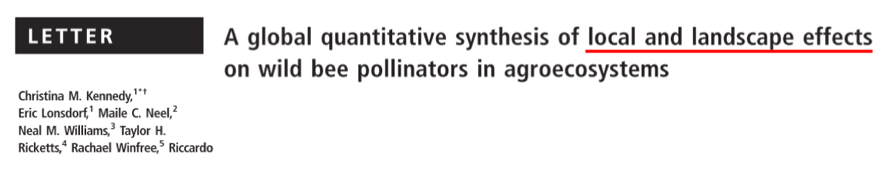 Photo by Gilles San Martin (Flickr)
[Speaker Notes: Kennedy abstract results: “Bee abundance and richness were higher in diversified and organic fields and in landscapes
comprising more high-quality habitats; bee richness on conventional fields with low diversity benefited
most from high-quality surrounding land cover. Landscape configuration effects were weak. Bee
responses varied slightly by biome. Our synthesis reveals that pollinator persistence will depend on both
the maintenance of high-quality habitats around farms and on local management practices that may offset
impacts of intensive monoculture agriculture.”]
3
How does the WiBee app work?
WiBee: The Wisconsin Wild Bee App
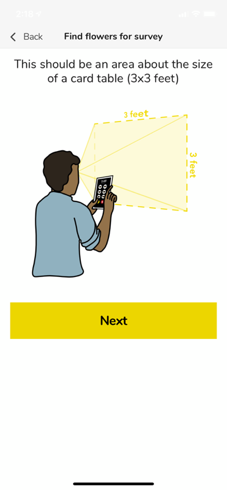 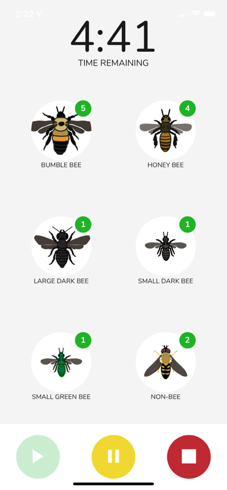 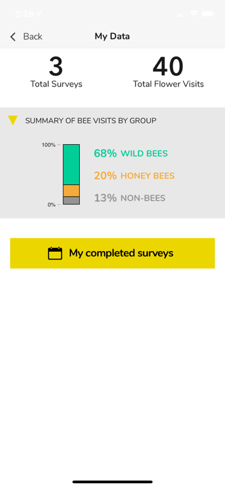 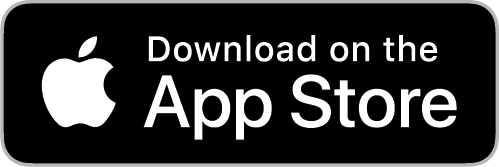 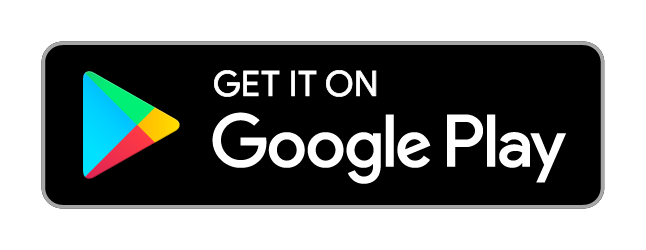 View your data in real-time
Complete 5 minute bee surveys
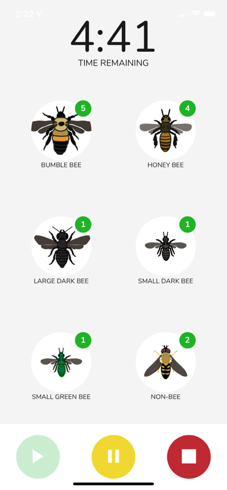 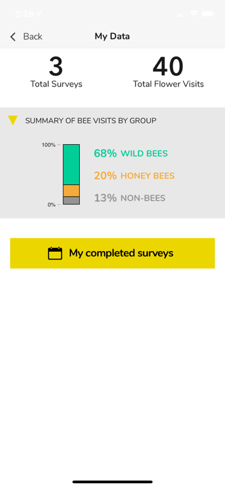 [Speaker Notes: It’s very simple!]
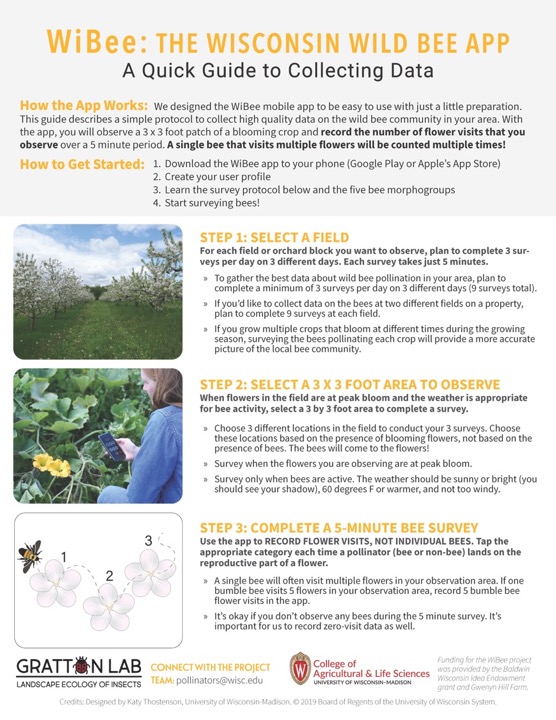 For tips on collecting data, read our one-page guide on our website
www.pollinators.wisc.edu/wibee
WiBee: The Wisconsin Wild Bee App
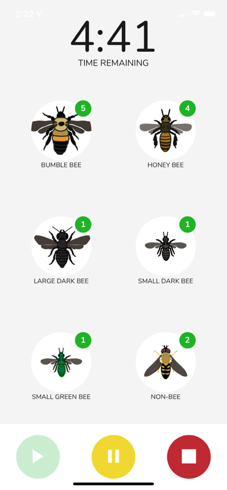 Bumble bees
Honey bees
Large dark bees
Small dark bees
Green bees
Non-bees (e.g. flies, wasps)
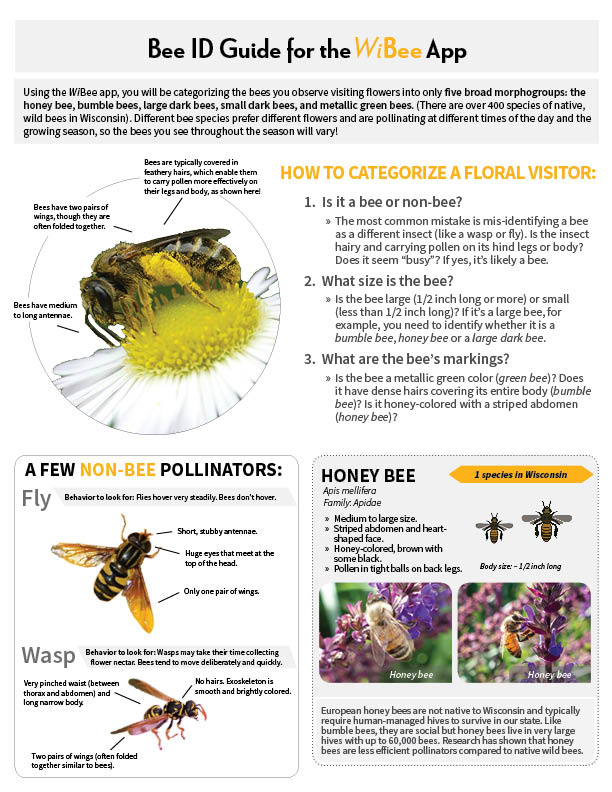 Learn to identify bees with our two-page guide or with ID pages on our website
www.pollinators.wisc.edu/wibee
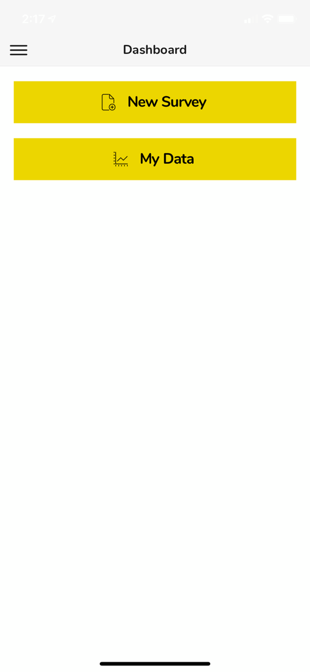 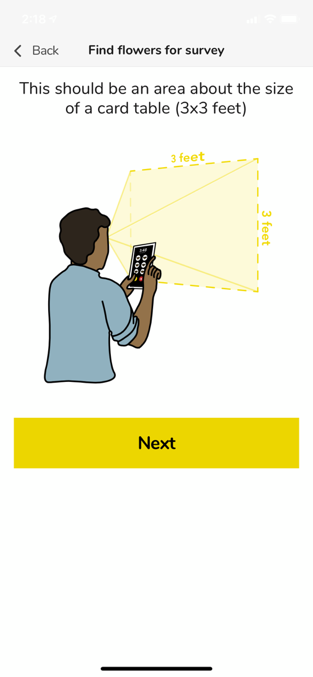 Find a 3x3 foot area to observe:
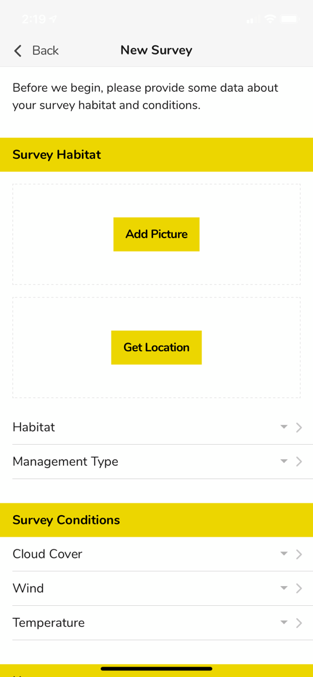 Describe your survey habitat and conditions:
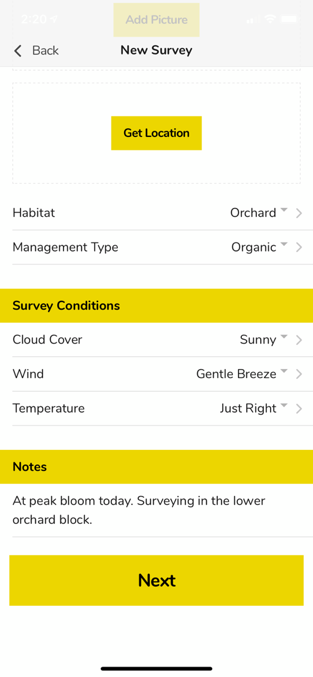 [Speaker Notes: The natural habitat on and around your farm sustain your local wild bee community – that’s why we include the option to observe prairie and woodlands.

Crop type: you will be able to indicate what crop species you are observing – it’s being programmed now.]
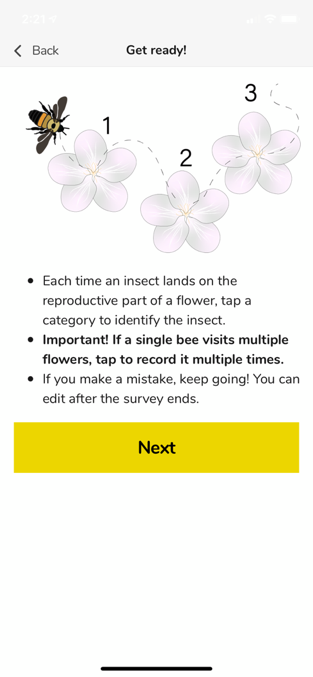 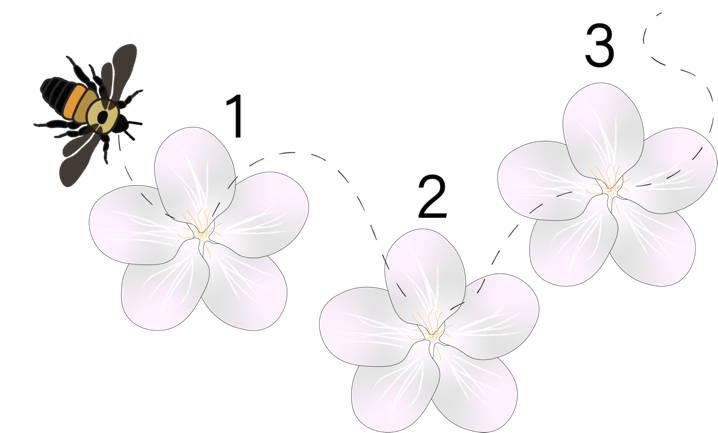 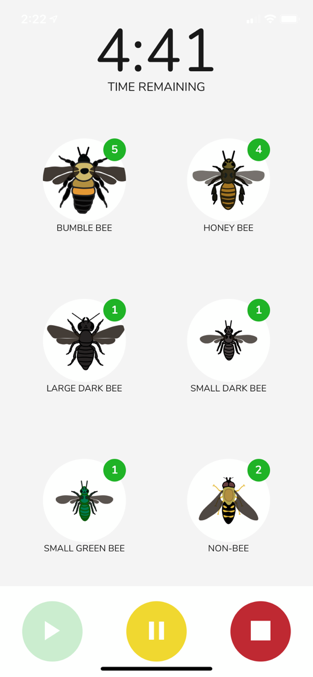 Observe and record flower visits for 5 mins:
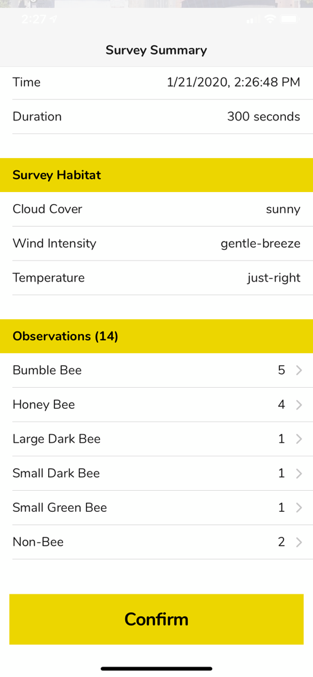 Fix any ID mistakes and submit your survey:
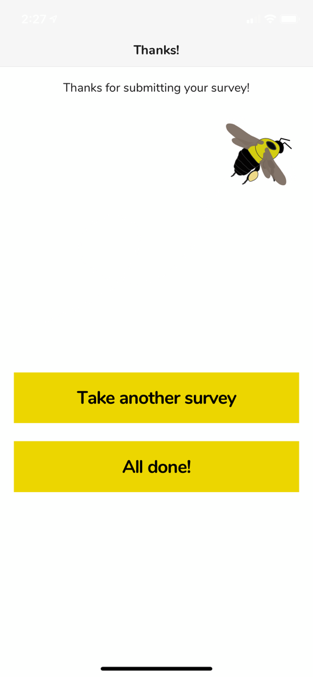 Complete 3 surveys a day, for 3 days:
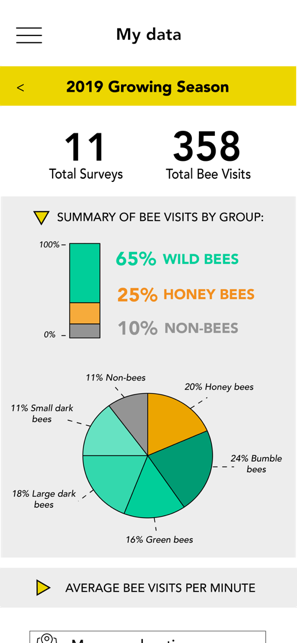 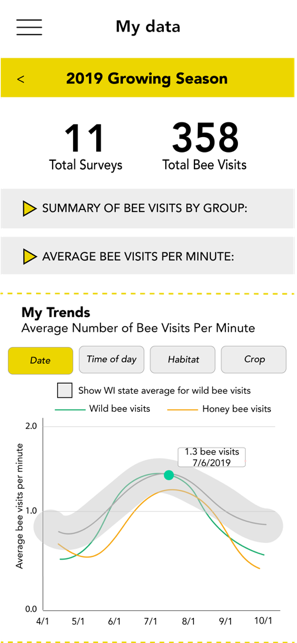 View your data in real time:
[Speaker Notes: Your data will help us to develop pollination models, so that we can eventually say with the app - yes you have a strong wild be community, or no your wild bee community is not providing full pollination. In the meantime, the data you collect is available to you to explore and observe any trends.]
Why should I participate?
It’s fun – an opportunity to observe WI bee species
It’s easy and takes just 5 minutes to do a survey.
Your data is yours to explore - track the pollinators visiting your crops and local wildflowers over time. 
Contribute to pollinator science and our understanding of Wisconsin’s wild bee communities!
WiBee: The Wisconsin Wild Bee App
www.pollinators.wisc.edu/wibee
Download the app
  Learn to identify our 6 pollinator groups
  Read the one-page guide to collecting data
  Survey bees!
  Sign up for our quarterly newsletter on our website
  Submit W-9 form to receive $50 for participating
[Speaker Notes: As part of our inaugural year, we’re offering $50 to encourage you to help us collect data. Complete 3 surveys each day for a total of 3 days, and then send a W-9 form to pollinators@wisc.edu to receive a $50 honorarium.]
Thank you!
Email us with your questions or feedback: pollinators@wisc.edu